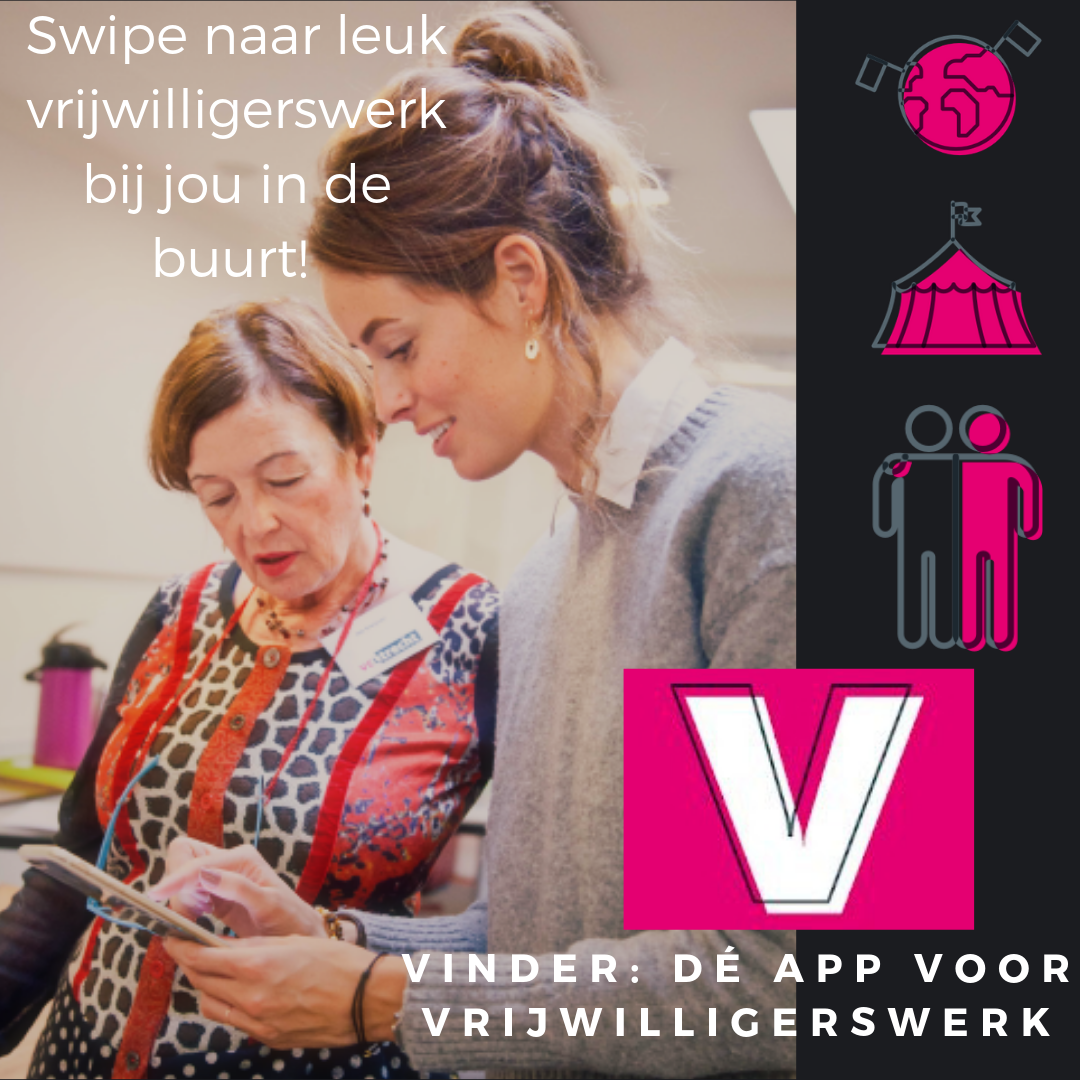 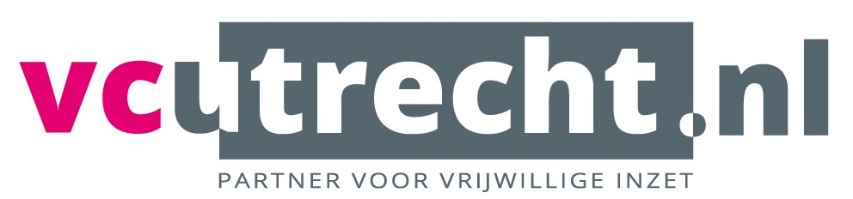 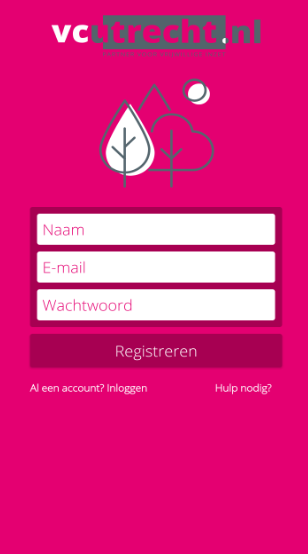 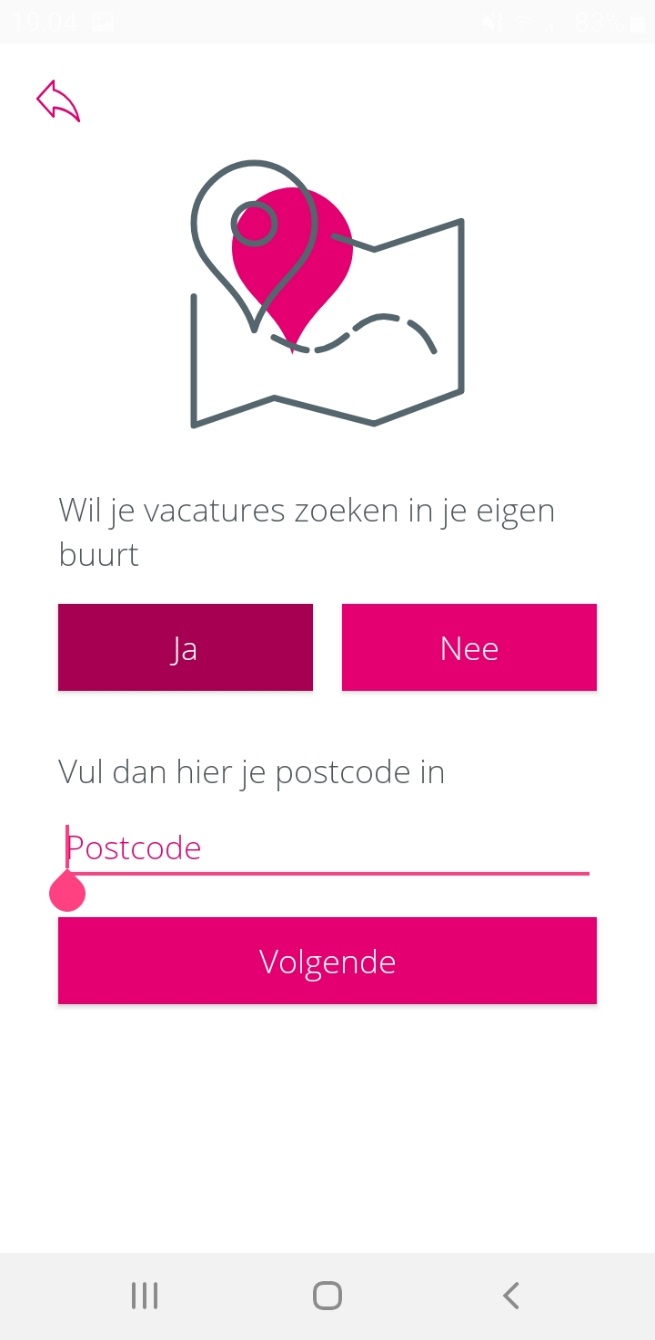 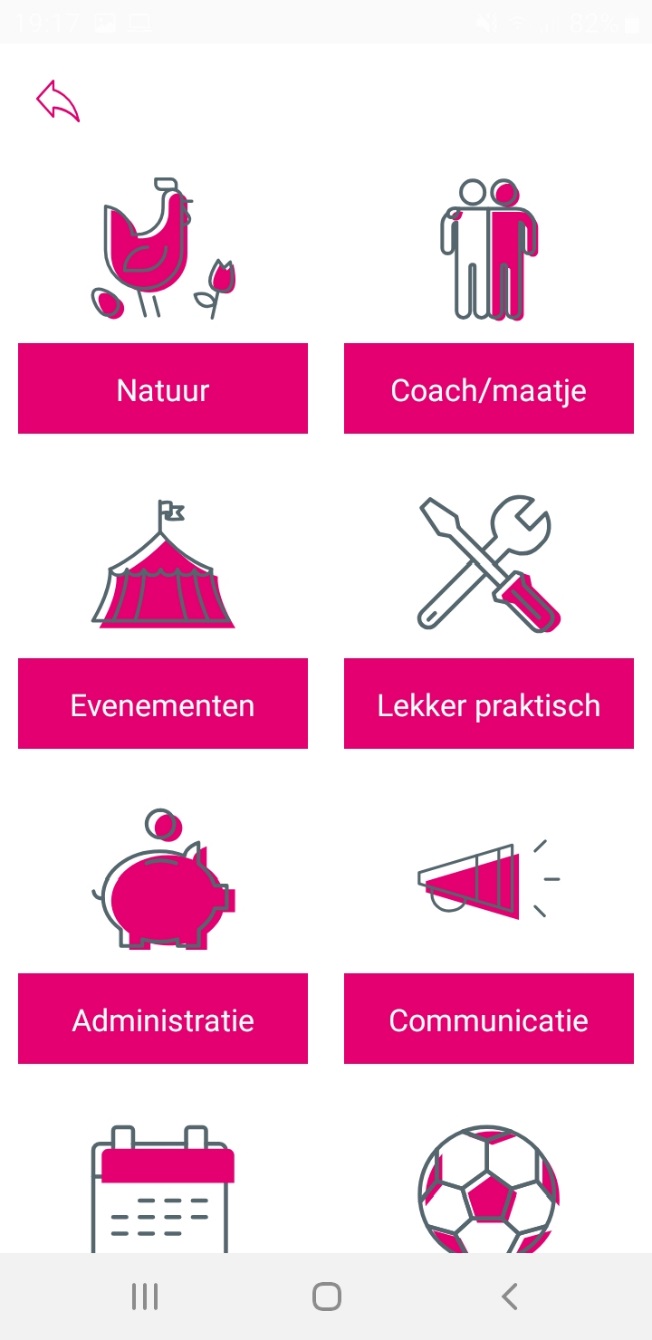 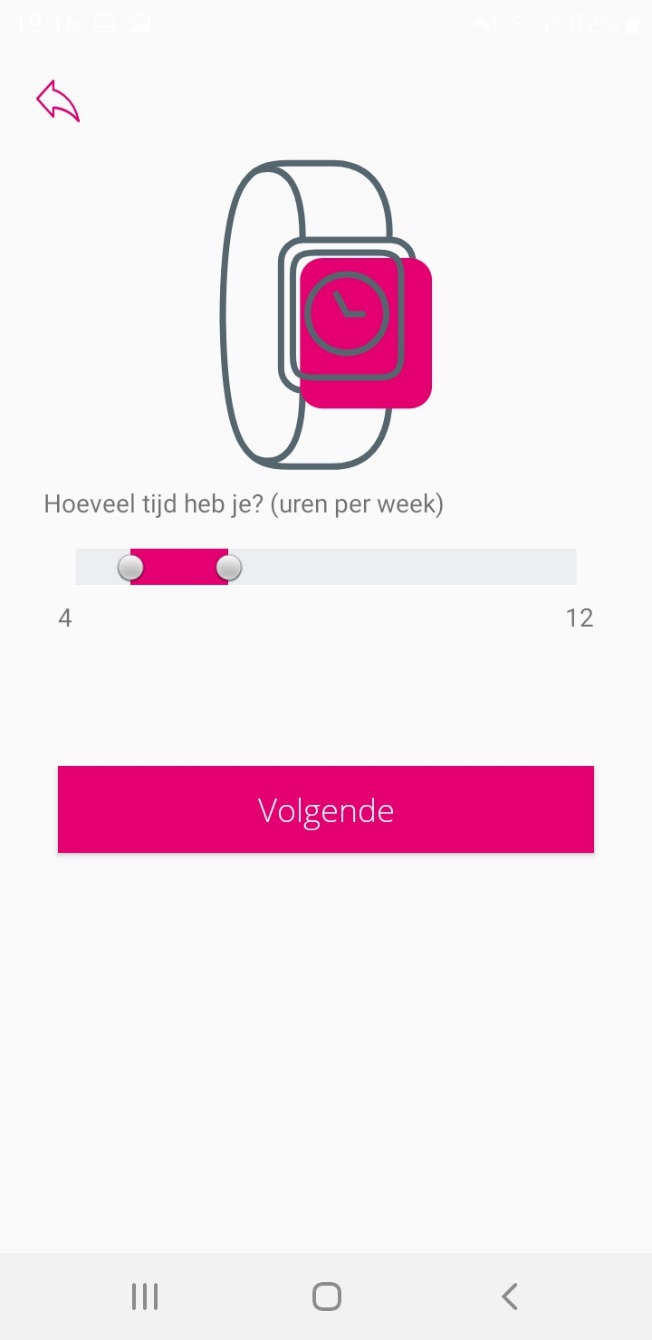 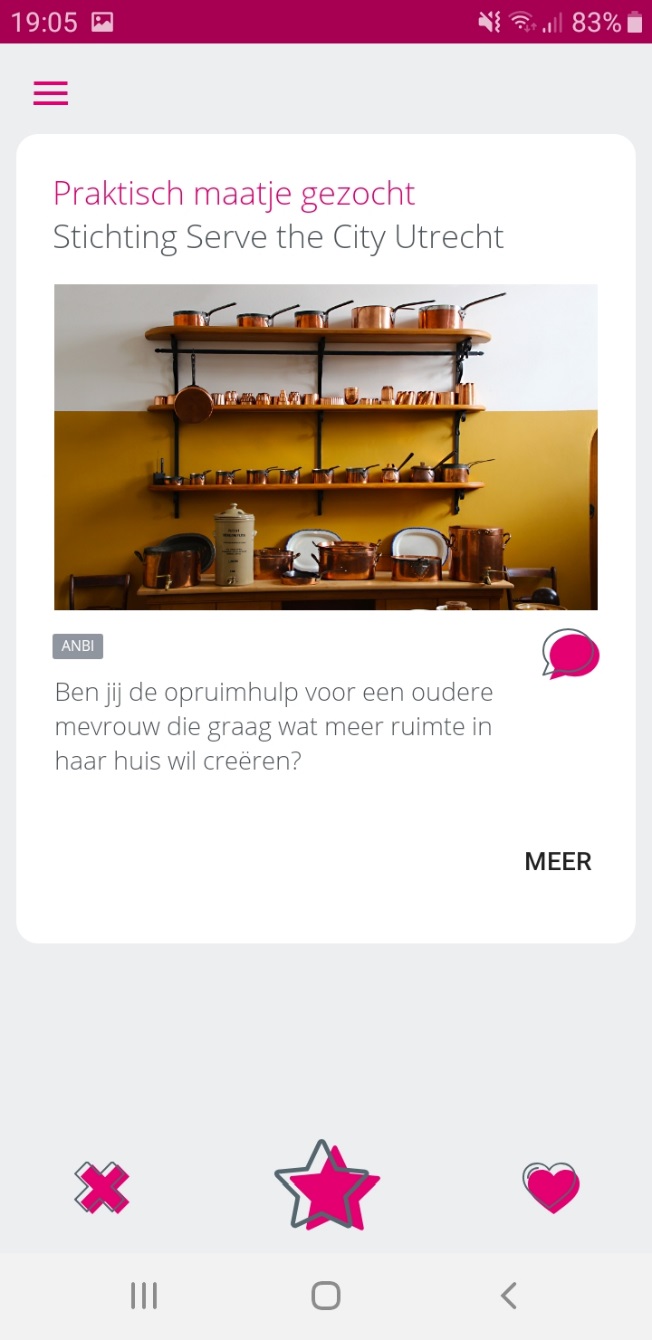 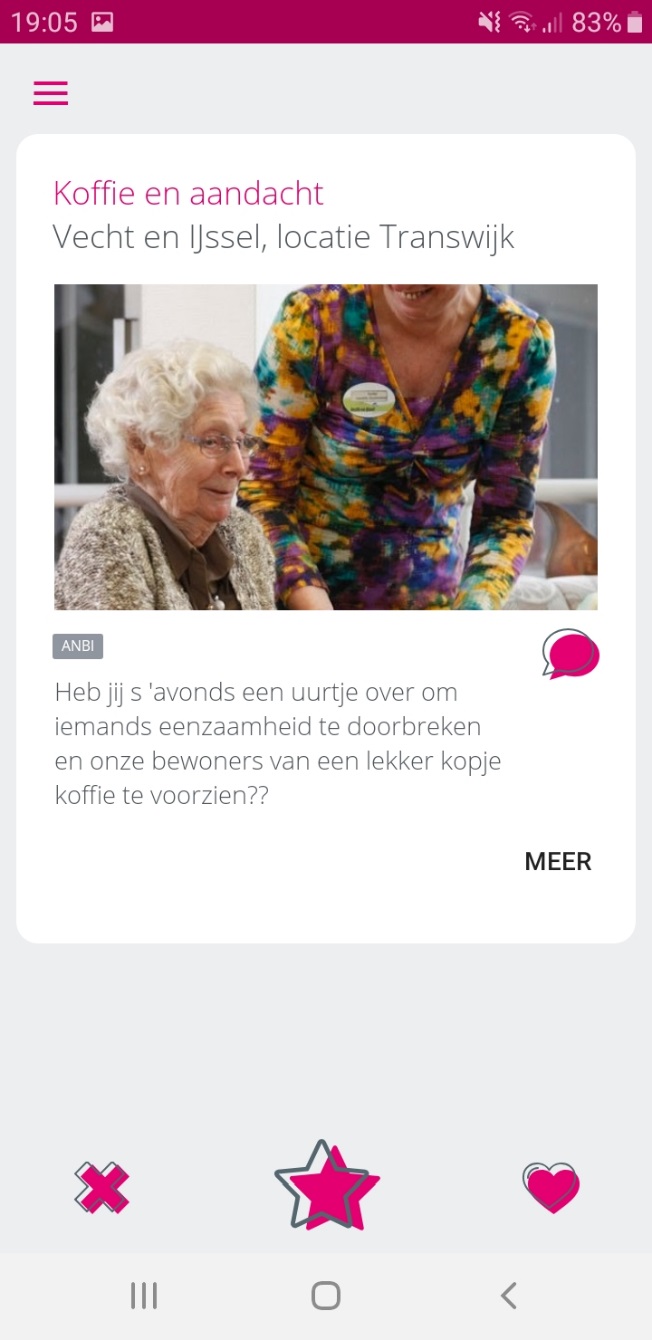 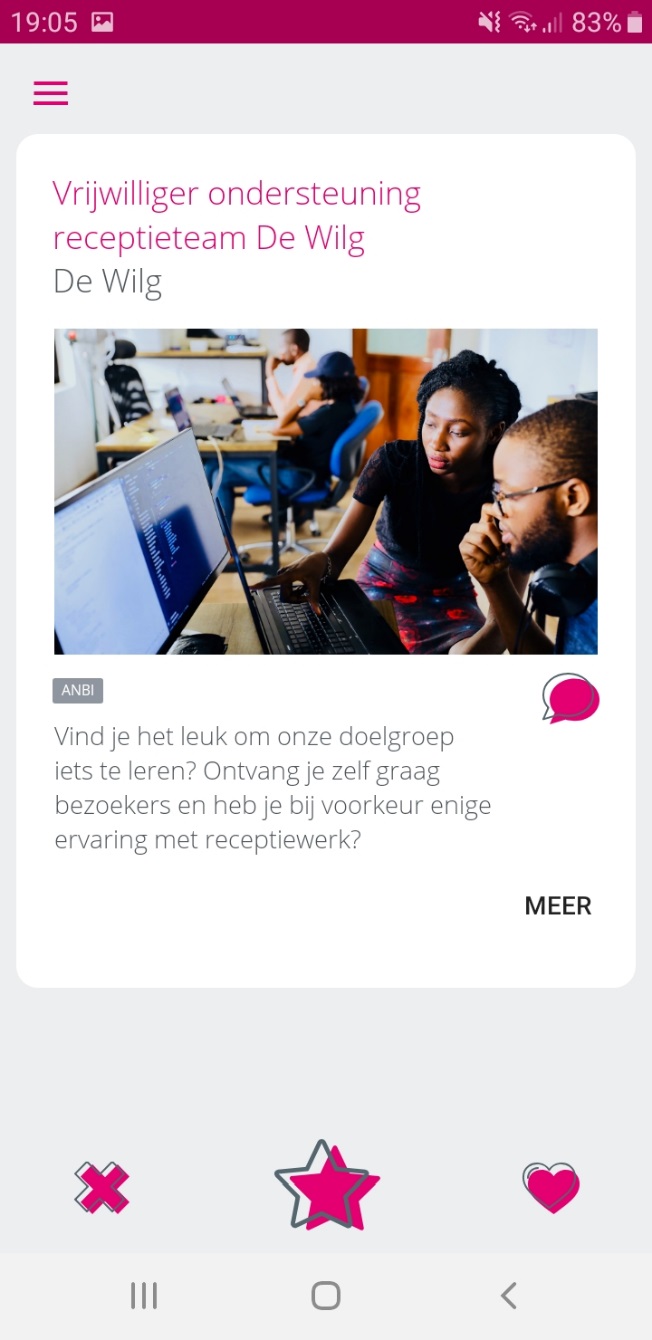 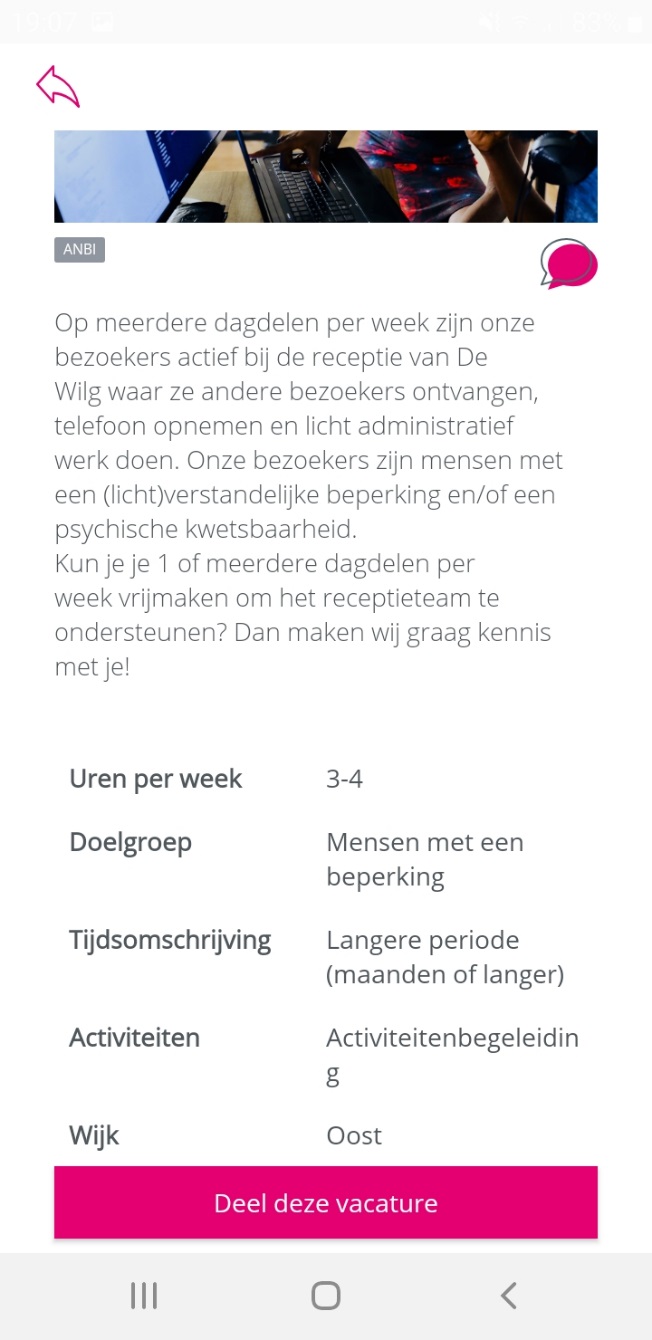 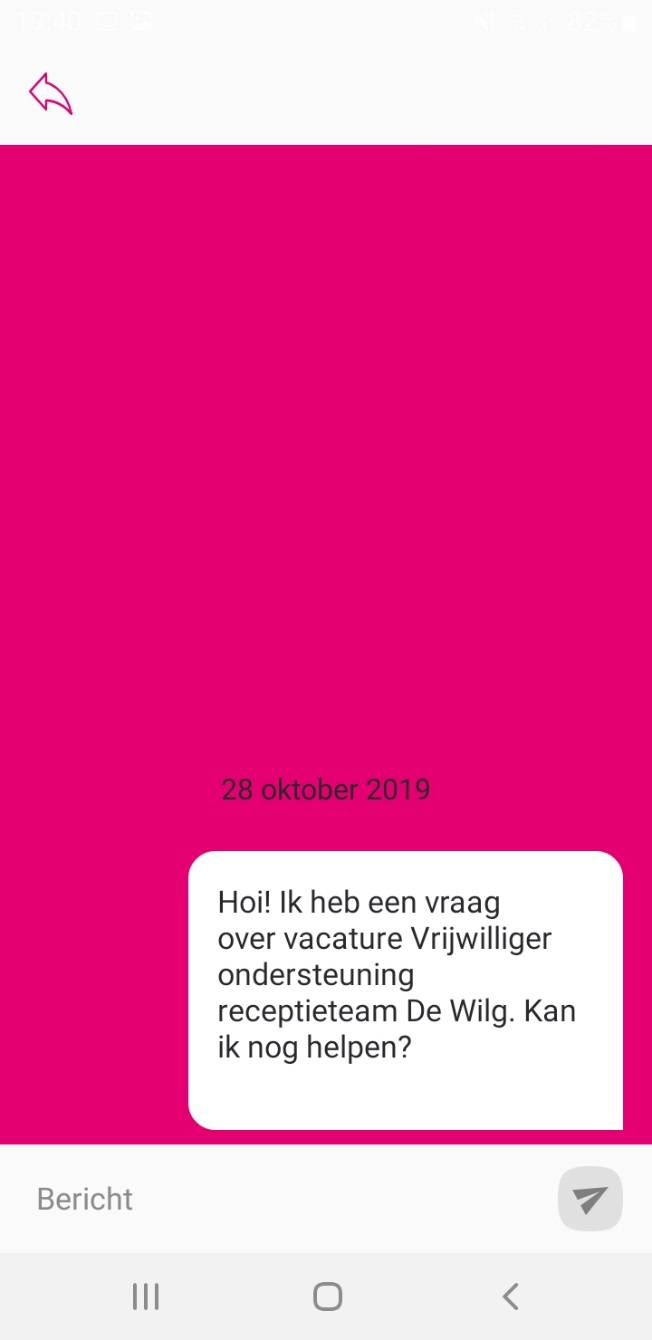 Vinder voor organisaties

Gekoppeld aan vacaturebank VC Utrecht
Plaatsen van een vacature in de app
Contact met vrijwilligers
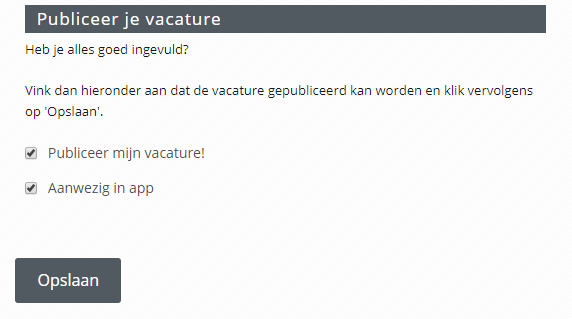 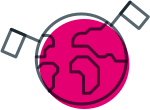 Waar staan we nu?

Aantal keer geïnstalleerd Android	337
Aantal keer geïnstalleerd iOS	369
Aantal openstaande vacatures	360
Aantal aangemelde vrijwilligers	378                
Aantal aangemelde organisaties	142  

Live sinds juli 2019
Heel veel positieve reacties!
Doorontwikkelen met bouwer
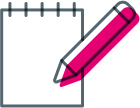 Hoe gaan we verder?

Optimaliseren 
Blijven testen!
Uitbouwen en meer VC’s laten aanhaken
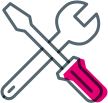 Download Vinder!
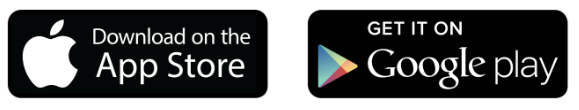 Marthe Kolman
marthe@vcutrecht.nl
06 – 13339841
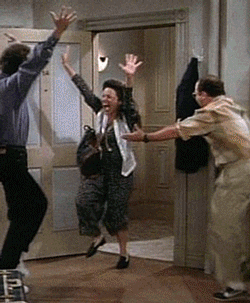 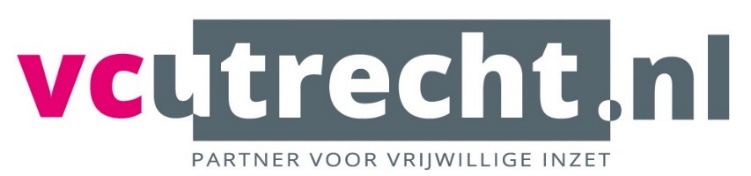